Outdoor Education
Lesson 4 : Grades Gr. 3-6
Sto:lo Medicine Plants
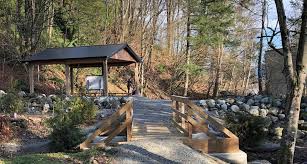 Sto:lo Medicine Plants
Learning Intentions:
 I can identify four Sto:lo Medicine plants.
I can relate each of the four medicine plants to a place on the medicine wheel.
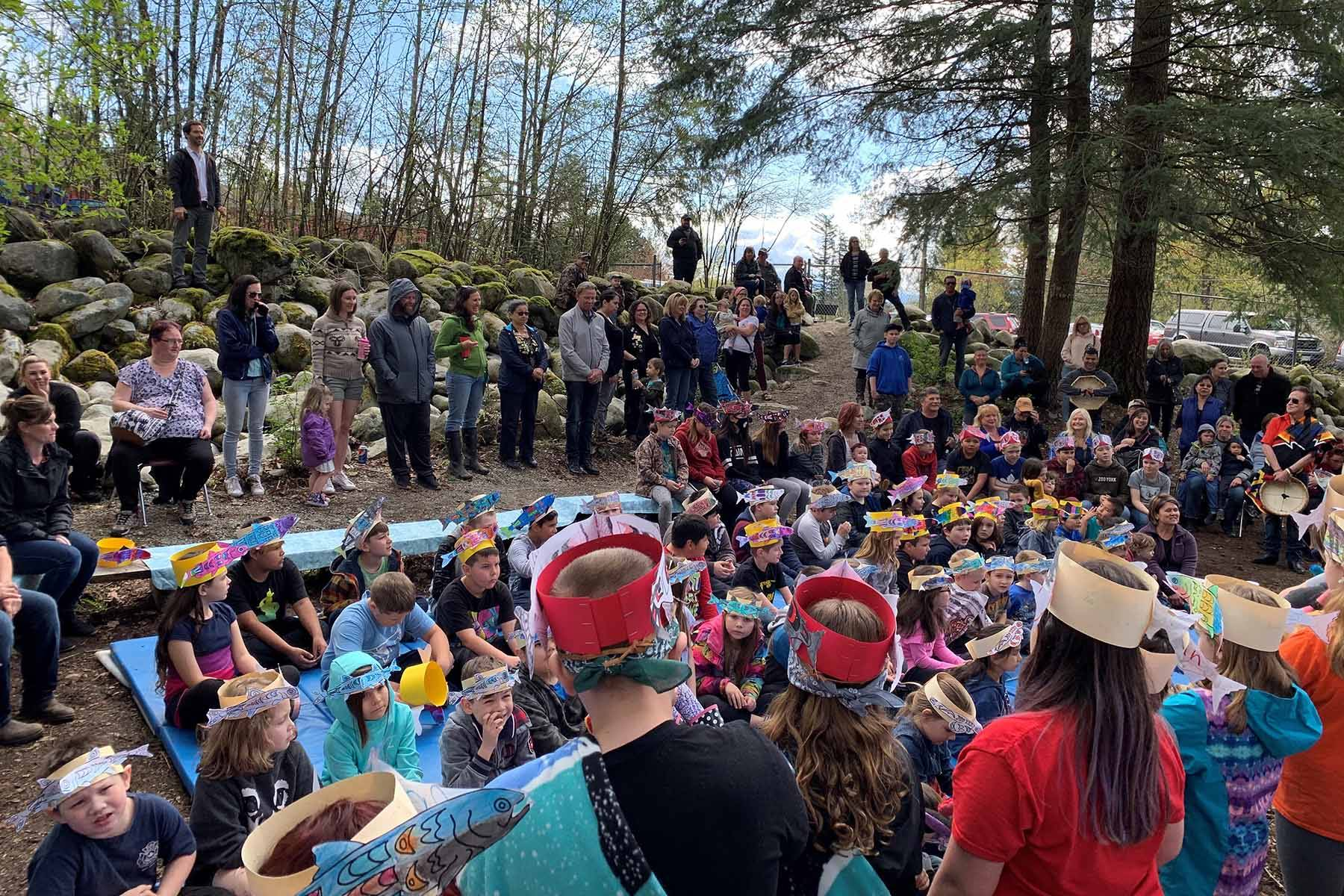 Why do we eat plants as food?
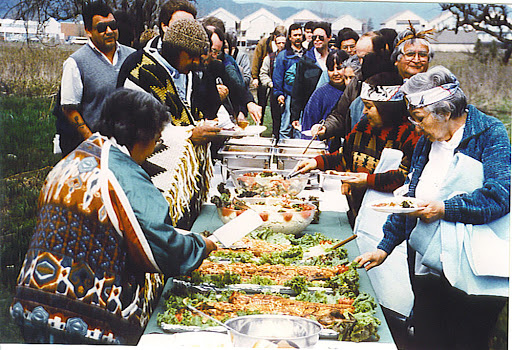 We need plants for food.

Food is like medicine to our bodies because food keeps our bodies healthy.
With thanks, this pic is from:  http://digitalsqewlets.ca/sqwelqwel/xwelmexw/culture-eng.php/
We eat vegetables to keep our blood and body systems working properly.
We eat grains to keep us “regular” and our stomach system working properly.
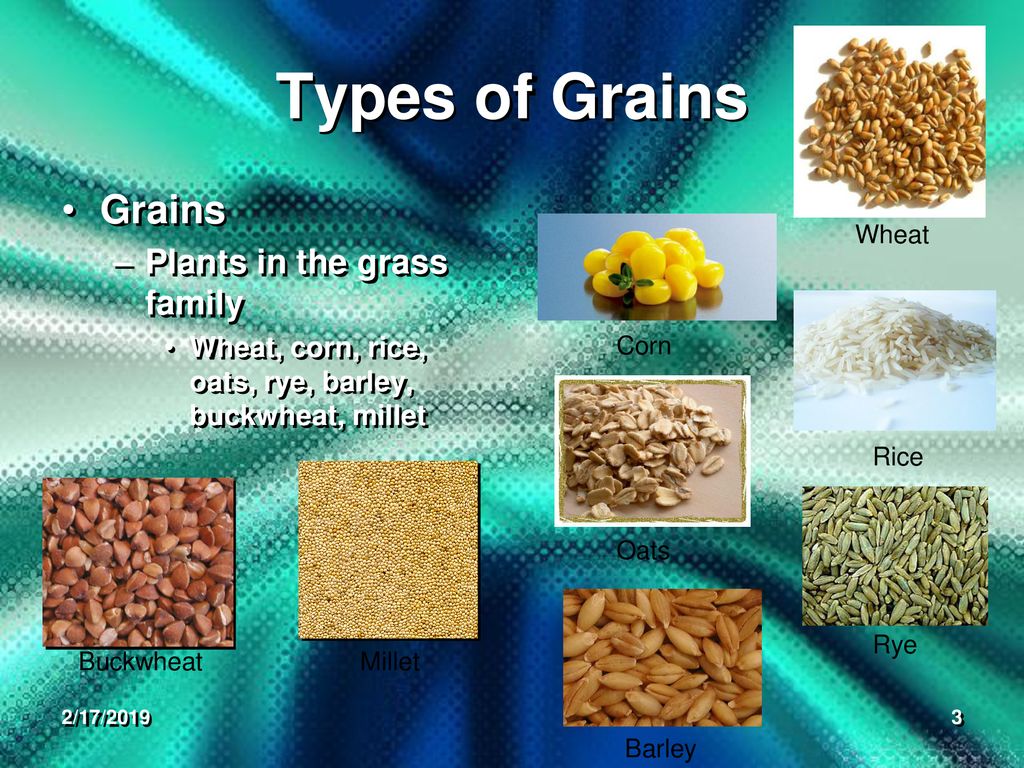 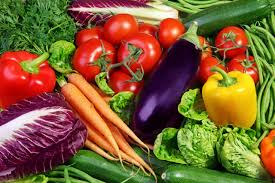 With thanks, this pic is from:  https://www.daysoftheyear.com/days/eat-your-vegetables-day/
With thanks, this pic is from:  https://slideplayer.com/slide/15761184/
We eat fruits to keep our blood and body systems working properly.
We eat fats to keep our body warm and to support body systems.
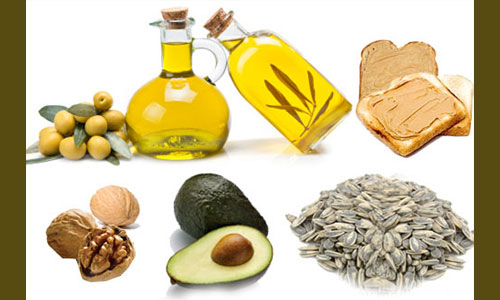 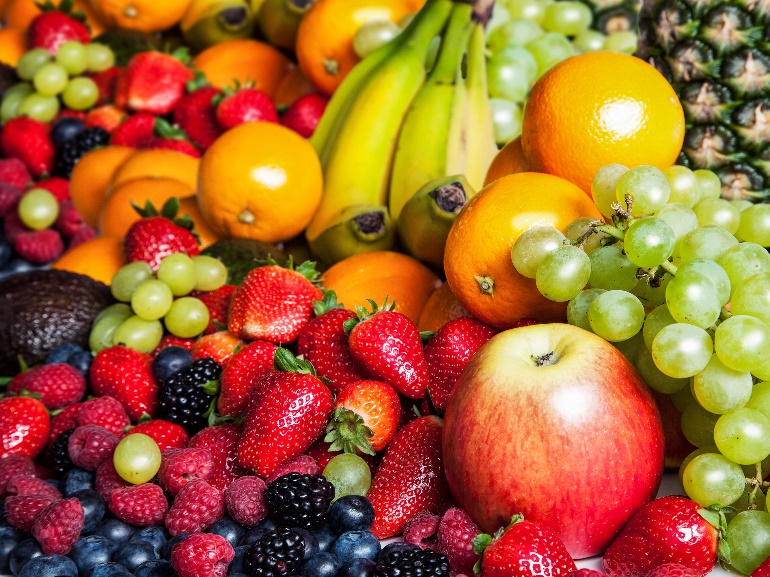 With thanks, this pic is from:  http://lf2014springa11309.blogspot.com/2014/05/fats.html
With thanks, this pic is from:  https://www.cookinglight.com/eating-smart/nutrition-101/best-sweet-fruits-for-sugar-cravings
What do you think is meant by the “body systems” plant foods supports?
Look at the picture clues to help you.
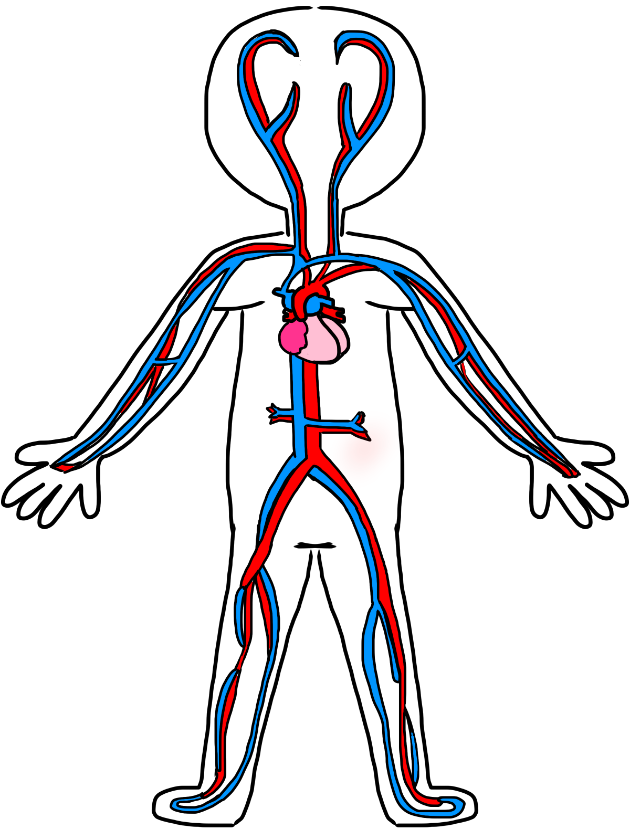 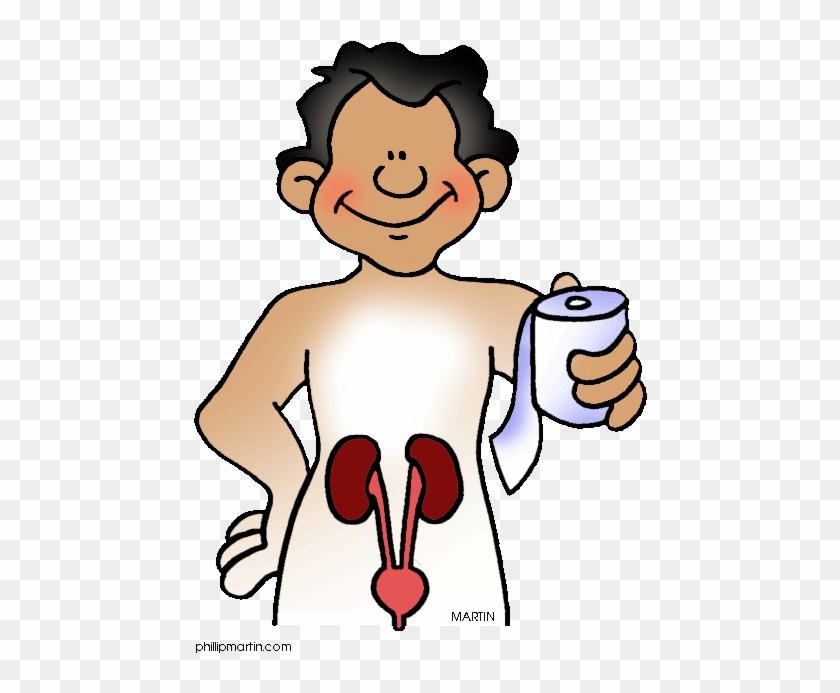 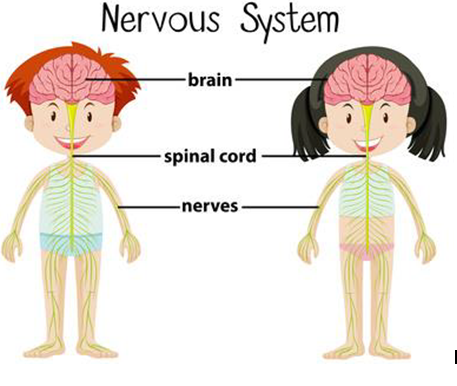 With thanks, this pic is from:  https://www.clipartmax.com/middle/m2i8Z5Z5Z5N4H7K9_http-www-clipartkid-com-cartoon-body-system-excretory-system-clipart/
With thanks, this pic is from:  https://allhealthykids.org/research-reveals-chiropractic-helps-children-massively/
With thanks, this pic is from:https://www.pinterest.ca/pin/85709199142338927/
Sto:lo also have 4 sacred medicine plants to help keep people well.
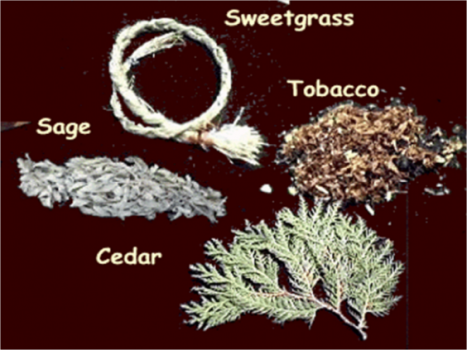 Tobacco

Sage

Sweetgrass

Cedar
With thanks, this pic is from:  http://www.northernc.on.ca/indigenous/four-sacred-medicines/
Here’s what each of these sacred plants look like.
Tobacco                  Sage                    Sweetgrass          Red Cedar
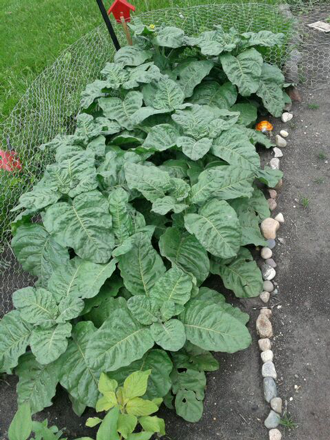 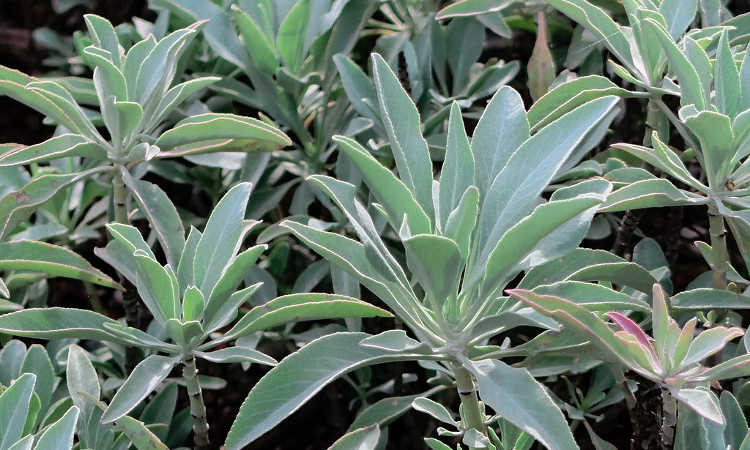 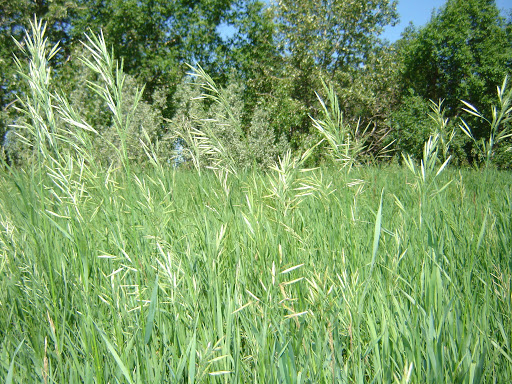 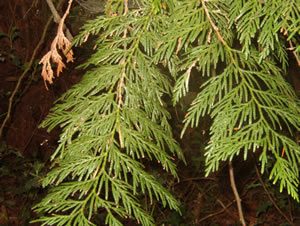 With thanks, this pic is from:  https://www.gardenguides.com/12545858-how-to-identify-sweet-grass.html
With thanks, this pic is from:  https://sierraclub.bc.ca/western-red-cedar/
With thanks, this pic is from:  https://www.epicgardening.com/white-sage-plant/
With thanks, this pic is from:  https://www.scientificamerican.com/article/the-fight-to-keep-tobacco-sacred/
Each of these sacred plants has a special purpose.
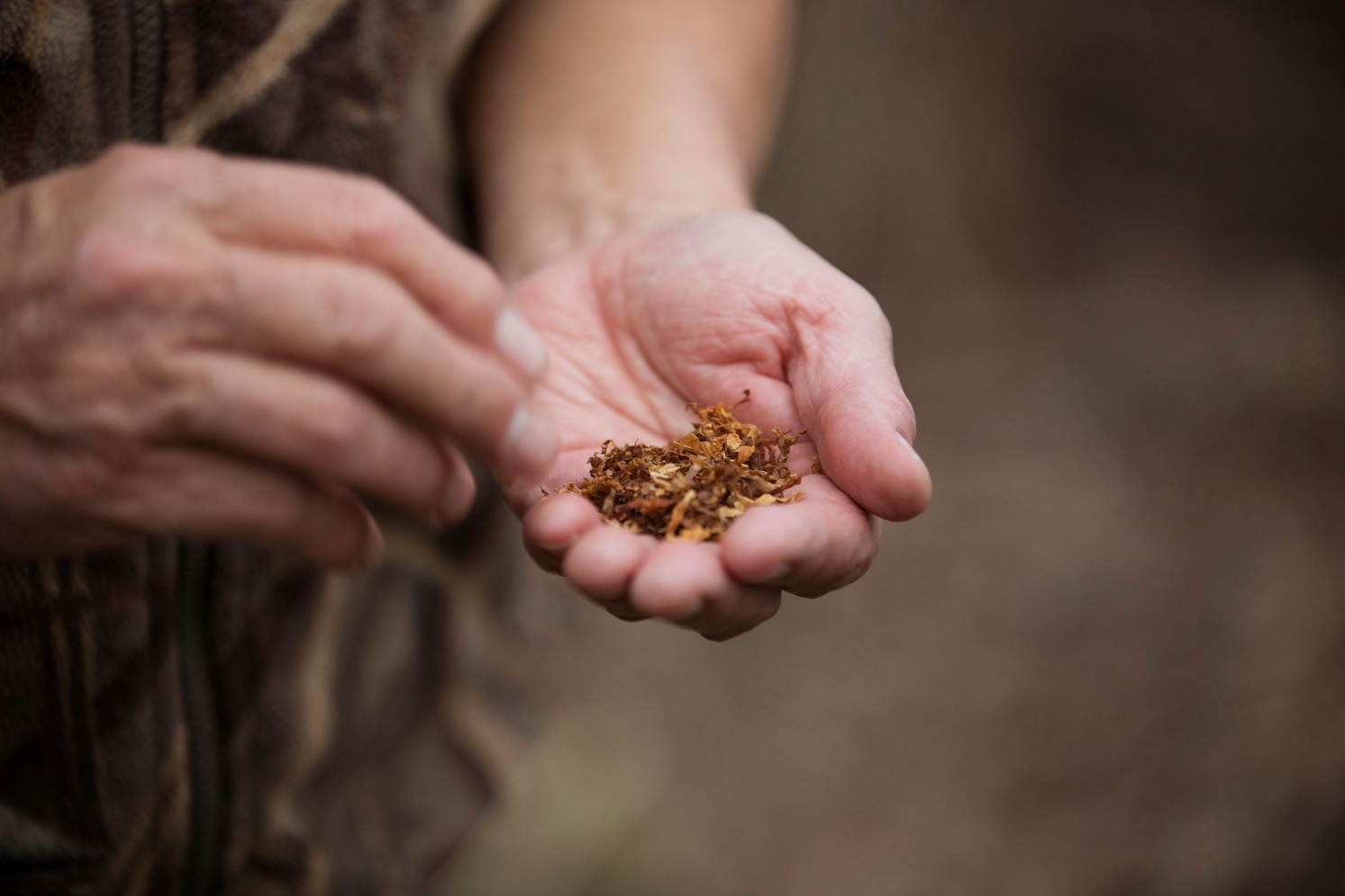 Tobacco is for giving thanks.

This is sacred tobacco, not tobacco found in cigarettes.

What do you think is the difference between sacred tobacco and cigarette tobacco?
With thanks, this pic comes from:  https://www.pinterest.ca/pin/738308932639704517/
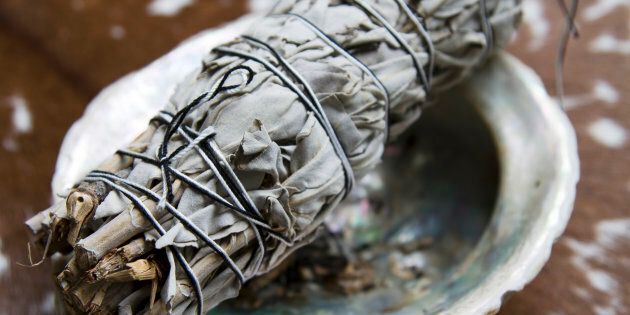 Sage is for smudging.

What is smudging?

Why do you think people smudge?
With thanks, this pic comes from:  https://www.huffingtonpost.ca/2018/11/29/indigenous-people-sage-and-smudge-kits_a_23602571/
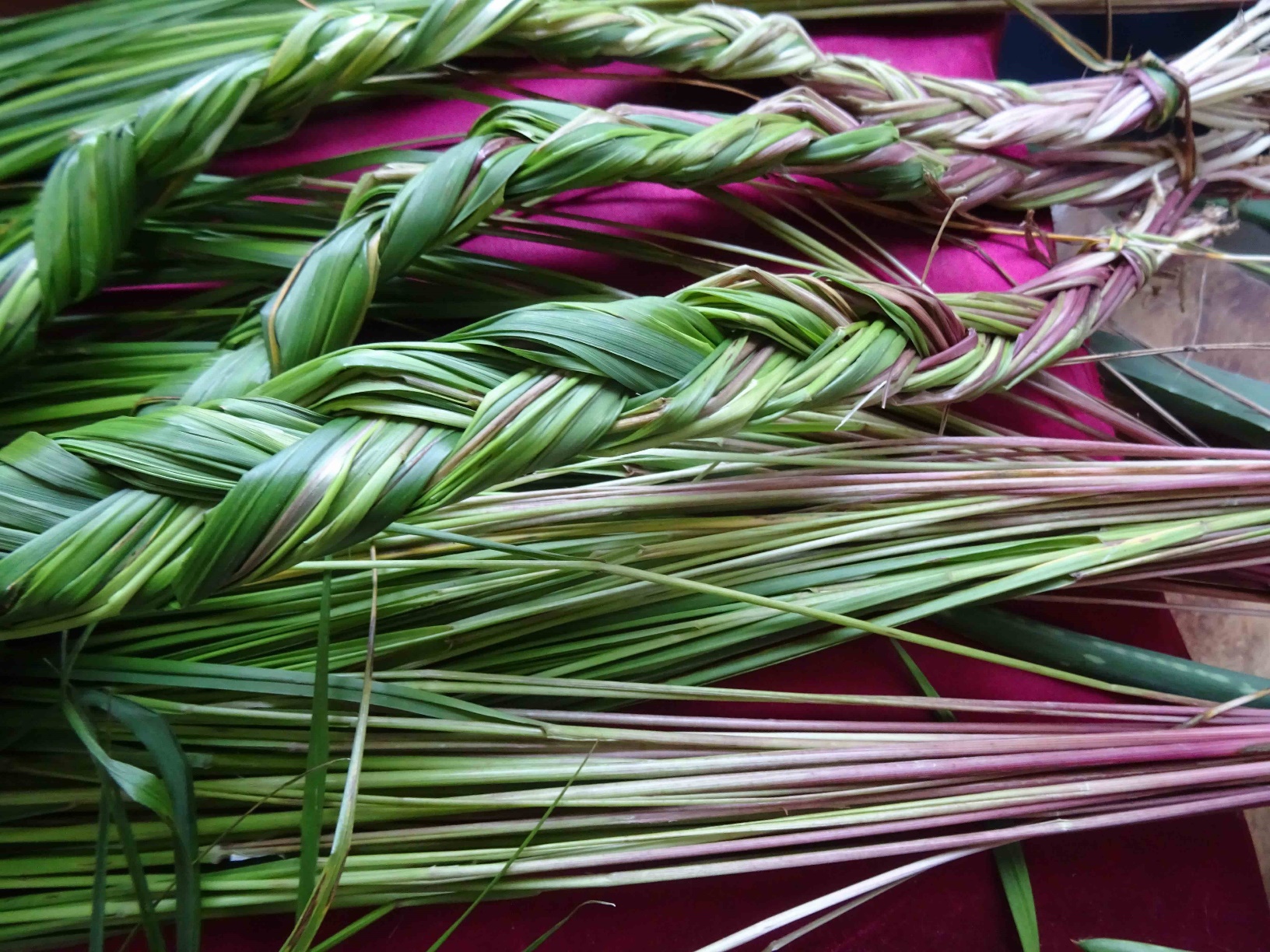 Sweet grass is for smudging 
and for making things 
like baskets.

What else do you think can be made from sweet grass?
With thanks, this pic comes from:  https://www.thecanadianencyclopedia.ca/en/article/sweetgrass
Red Cedar is used 
to drive away negative energy 
and to make things 
like cedar baskets.

What else do you think could be made from red cedar?

Why do you think people want to get rid of negative energy?
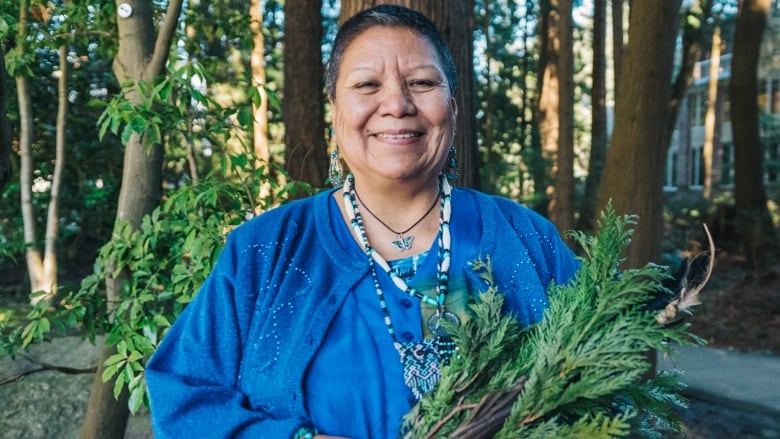 With thanks, this pic comes from:  https://www.cbc.ca/news/indigenous/indigenous-language-health-care-workers-1.4660009
Can you point to and name each of the four sacred medicine plants in this picture?
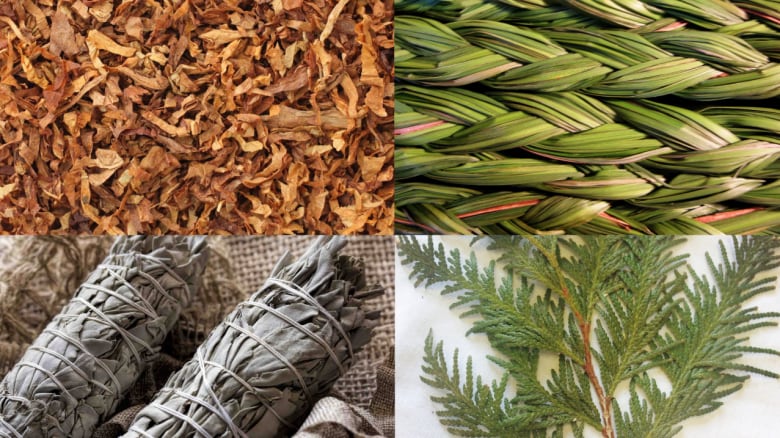 With thanks, this pic is from:  https://www.cbc.ca/radio/unreserved/when-indigenous-healing-practices-meet-modern-medicine-1.3530072
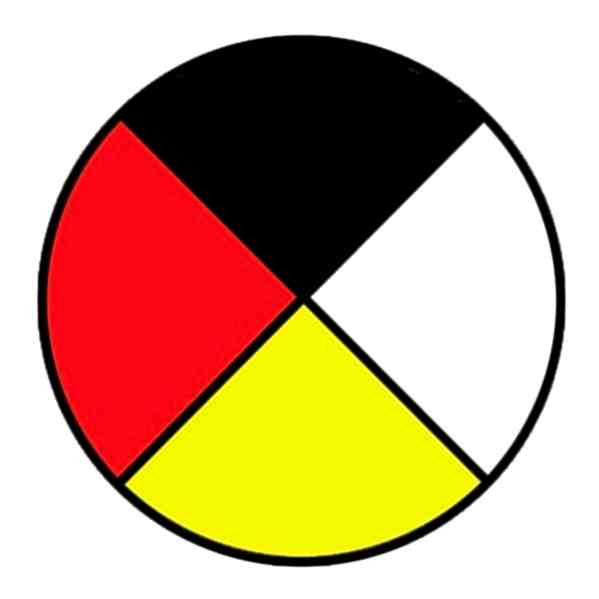 Each sacred medicine is part of the medicine wheel teachings.

What direction does each colour represent?

Why do you think these four sacred plants are part of the medicine wheel teachings?
Sweetgrass
N
Sage
Tobacco
E
W
S
Cedar
With thanks, this pic is from:  https://www.clipart.email/clipart/medicine-wheel-clipart-50535.html
We’ll study more about each plant in future lessons. 
For now,  it’s your turn.  Go for a walk and see if you can find any of these four sacred plants in your area.
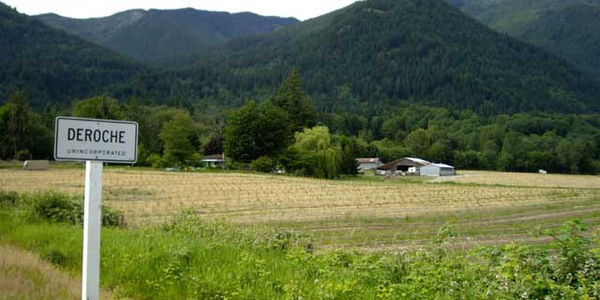 If you have an Elder nearby, 
maybe you can ask them to go for a walk with you.
 Maybe they’ll tell you about the four sacred medicine plants.

Enjoy your walk.
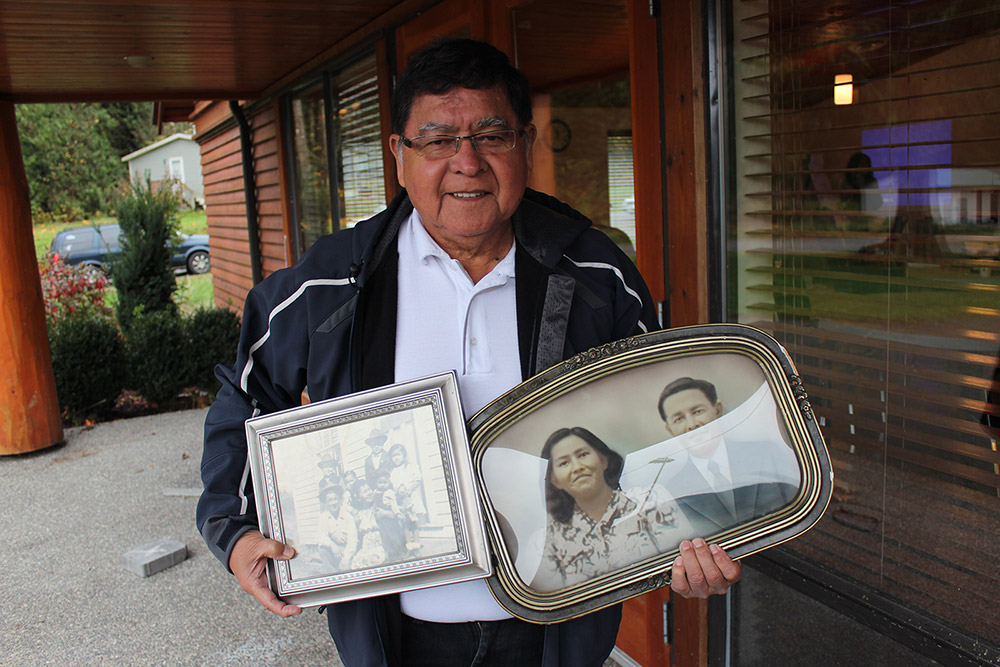 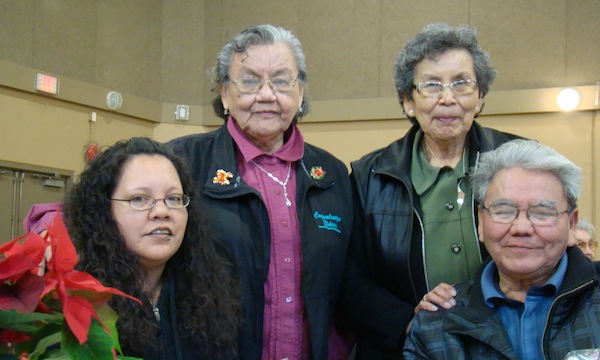 With thanks, this pic is from:http://digitalsqewlets.ca/sqwelqwel/xwelmexw/sqewlets_families-familles-eng.php
With thanks, this pic is from: http://leqamel.ca/recreation/elders/